PERAN PARIWISATA DALAM PEMBANGUNAN
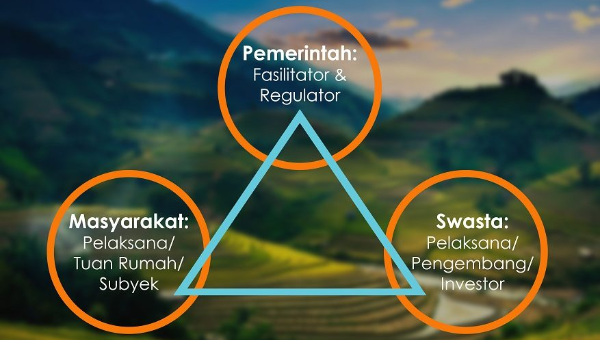 * Pariwisata dalam Pembangunan* Community Based Tourism (CBT)* Strategi Pemasaran Pariwisata* Strategi Pengembangan Pariwisata Daerah
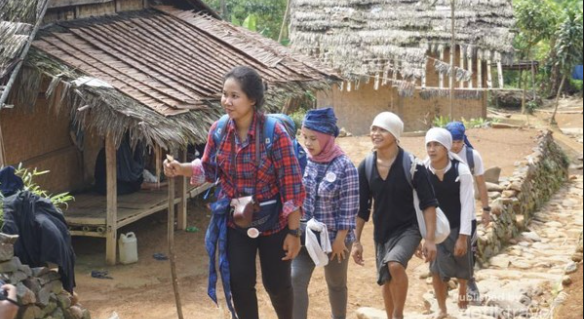 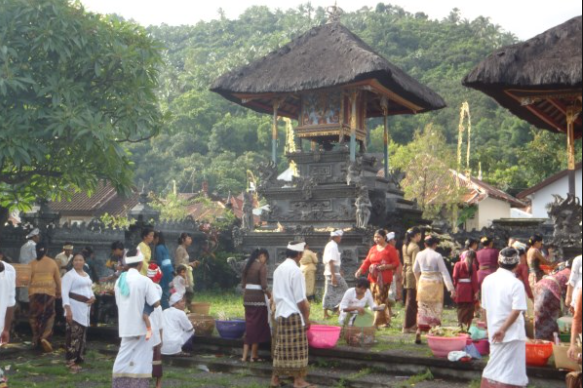 “
”
—SOMEONE FAMOUS
SELESAI